Ahiret Alemi
Neler öğreneceğiz?
Ahiret hayatının aşamalarını ayet ve hadislerle temellendirir.
Kıyamet ve Ba’s
https://www.youtube.com/watch?v=mkR5LUkWI1k
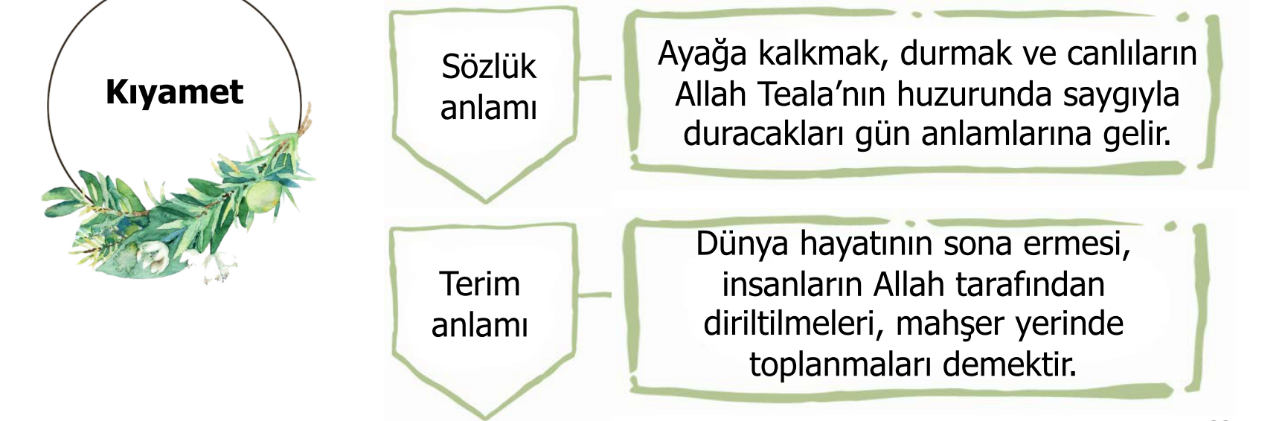 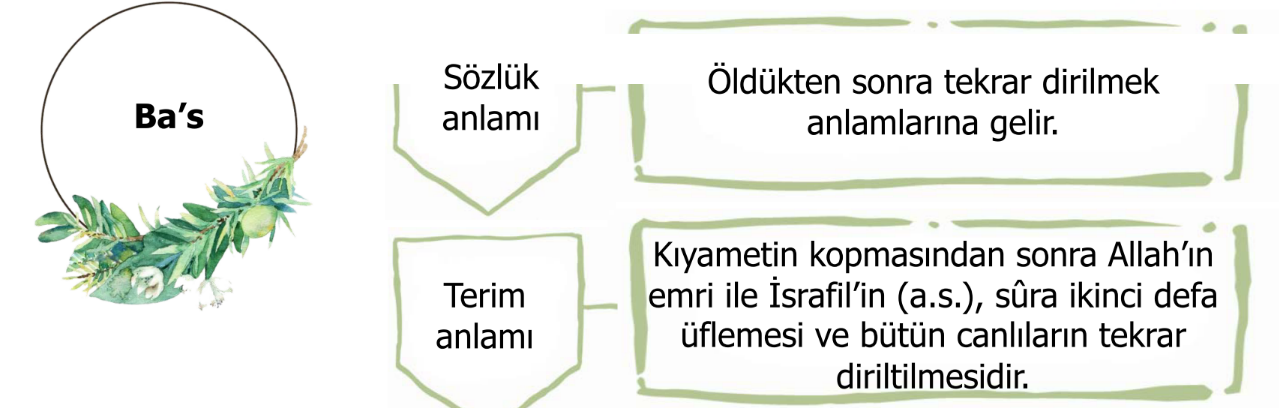 Sûra ilk üflemede dünya hayatı sona erecektir
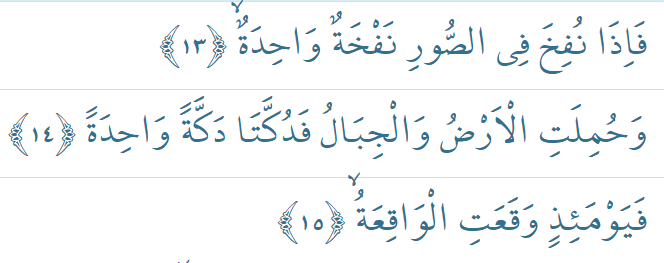 Sûra bir defa üflendiğinde, yeryüzü ve dağlar yerlerinden sökülüp birbirine bir defa çarptırılarak darmadağın edildiğinde işte o gün olacak (kıyamet kopmuş) olur. (Hakka, 13-15)
Sûra ikinci defa üflendiğinde bütün insanlar yeniden dirilecektir.
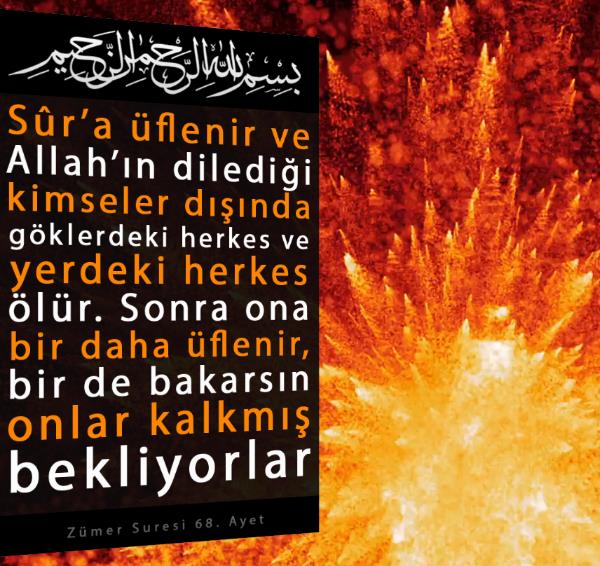 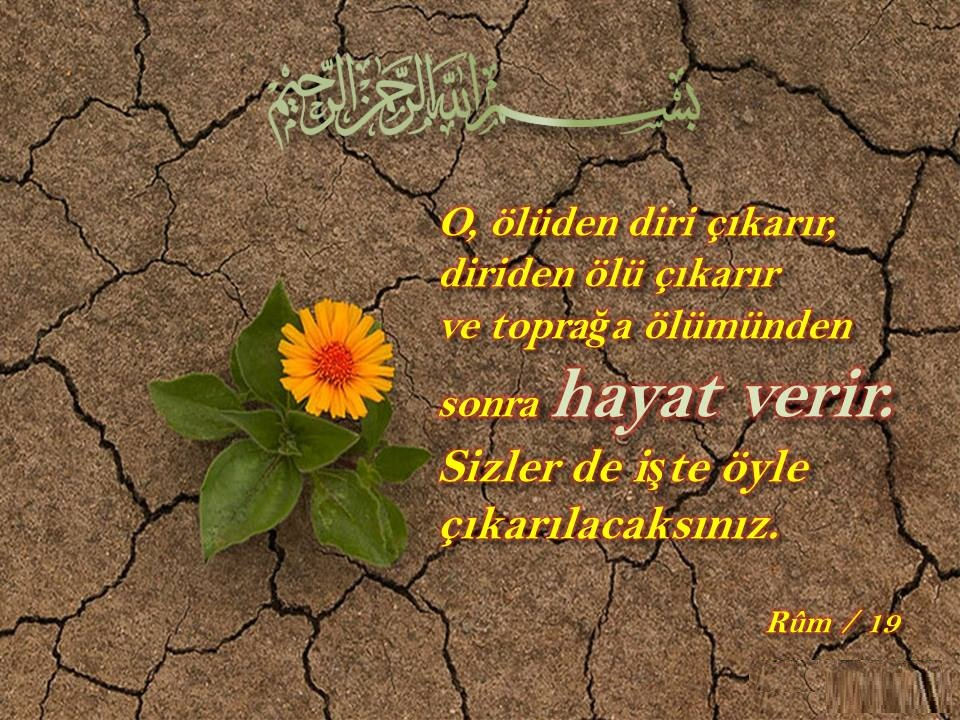 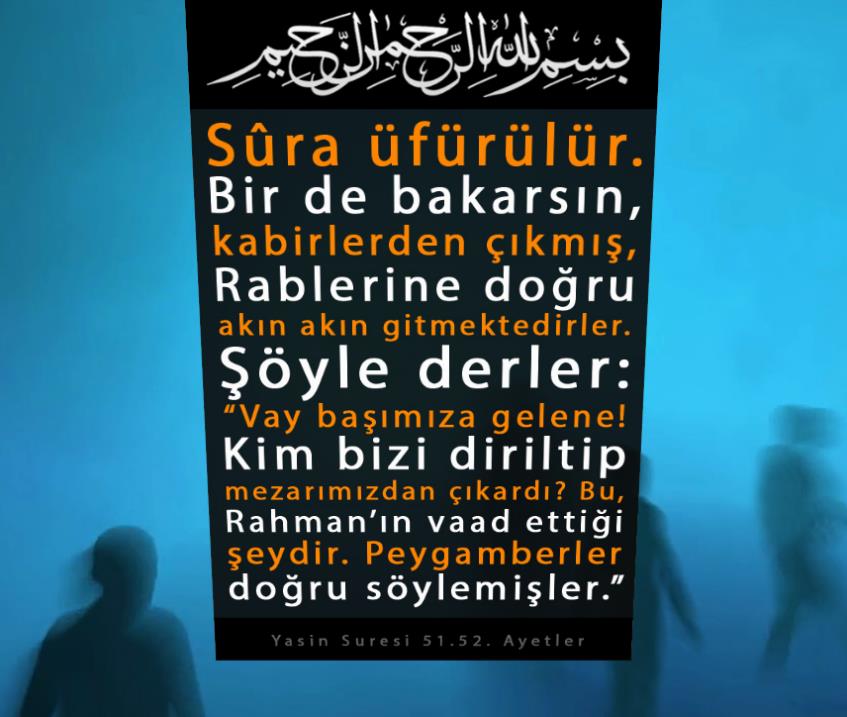 İnsanın öldükten sonra tekrar diriltileceği haktır ve muhakkaktır.
Bir de kendi yaratılışını unutarak bize bir örnek getirdi. Dedi ki: "Çürümüşlerken kemikleri kim diriltecek? "De ki: "Onları ilk defa var eden diriltecektir. O her yaratılmışı hakkıyla bilendir." 
(Yâsîn, 78, 79)
وَضَرَبَ لَنَا مَثَلاً وَنَسِيَ خَلْقَهُۜ قَالَ مَنْ يُحْـيِ الْعِظَامَ وَهِيَ رَم۪يمٌ ﴿٧٨﴾  قُلْ يُحْي۪يهَا الَّـذ۪ٓي اَنْشَاَهَٓا اَوَّلَ مَرَّةٍۜ وَهُوَ بِكُلِّ خَلْقٍ عَل۪يمٌۙ ﴿٧٩﴾
https://www.youtube.com/watch?v=dFoB-z7Xzf4
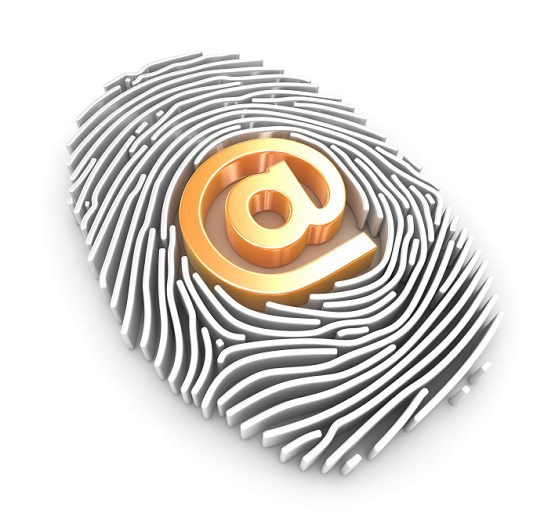 Kıyametin ve yeniden dirilişin mutlaka gerçekleşeceği aklî ve naklî delillerle ortadadır. Nitekim dünyanın sonsuz olmadığını bilim de söylemektedir. Bütün varlığı yoktan var eden Allah elbette onlar yok olduktan sonra tekrar diriltecektir.
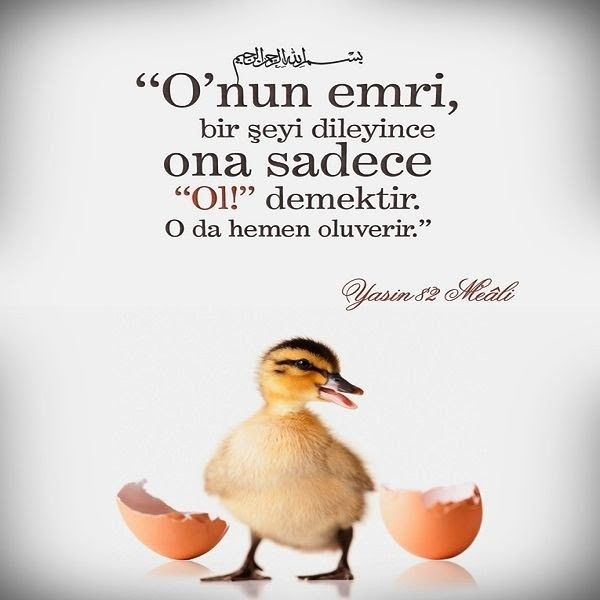 Bir şeyi yoktan yaratmak mı zor? Var olanı yeniden yaratmak mı?
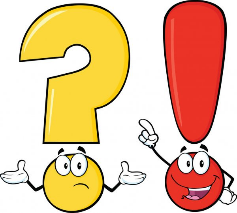 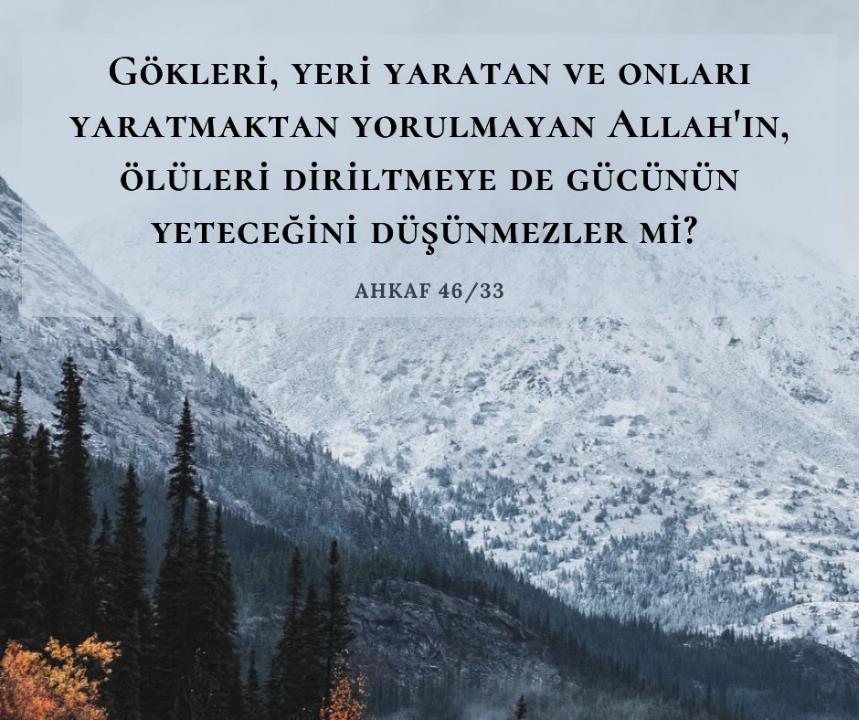 Kıyamet ne zaman kopacak?
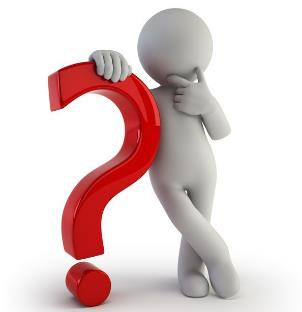 Sana kıyametin ne zaman kopacağını soruyorlar. De ki: "Onun bilgisi ancak Rabbimin katındadır. Onu vaktinde ancak O (Allah) ortaya çıkaracaktır. O göklere de, yere de ağır basmıştır. O size ancak ansızın gelecektir." Sanki senin ondan haberin varmış gibi sana soruyorlar. De ki: "Onun bilgisi sadece Allah katındadır. Fakat insanların çoğu bilmiyorlar." (A’râf, 187)
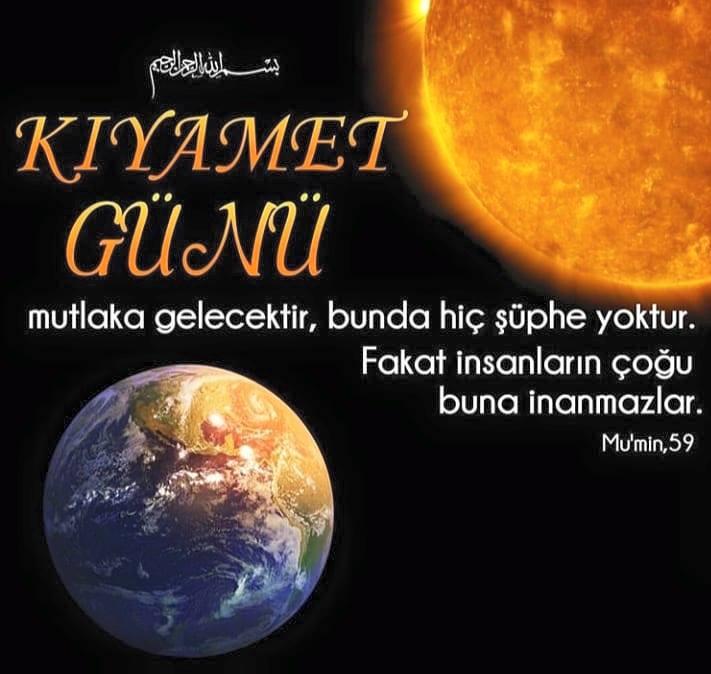 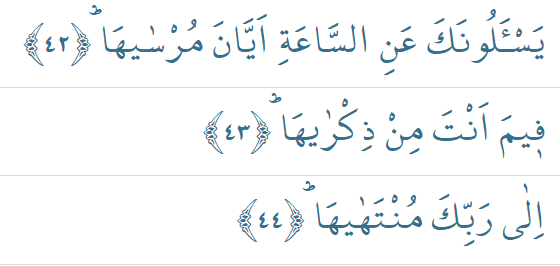 “Ne zaman gelip çatacak?” diye sana kıyameti sorarlar. Sen onun hakkında ne söyleyebilirsin ki! Onun hakkındaki nihaî bilgi rabbine aittir. (Nâziat, 42-44)
Kainatta yeniden dirilişin sayısız örnekleri vardır. Bakmayı bilene…
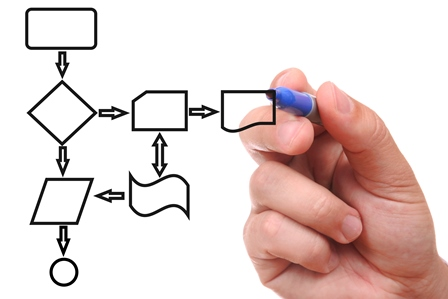 Rüzgârları rahmetinin önünde müjde olarak gönderen O’dur. Nihayet o rüzgârlar ağır bir bulut yüklenince onu ölü bir memlekete sevk ederiz. Orada suyu indirir ve onunla türlü türlü meyveler çıkarırız. İşte ölüleri de böyle çıkaracağız. Herhalde bundan ibret alırsınız. (Â’râf, 57)
وَهُوَ الَّذٖي يُرْسِلُ الرِّيَاحَ بُشْراً بَيْنَ يَدَيْ رَحْمَتِهٖؕ حَتّٰٓى اِذَٓا اَقَلَّتْ سَحَاباً ثِقَالاً سُقْنَاهُ لِبَلَدٍ مَيِّتٍ فَاَنْزَلْنَا بِهِ الْمَٓاءَ فَاَخْرَجْنَا بِهٖ مِنْ كُلِّ الثَّمَرَاتِؕ كَذٰلِكَ نُخْرِجُ الْمَوْتٰى لَعَلَّكُمْ تَذَكَّرُونَ ﴿٥٧﴾
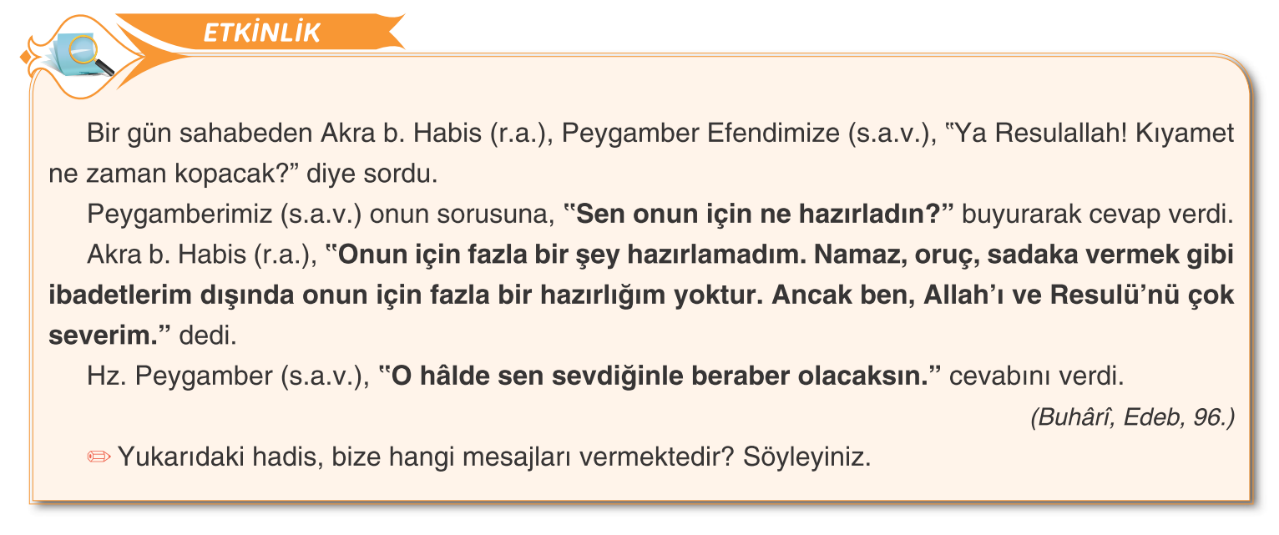 https://www.youtube.com/watch?v=LcaHwRJ4byk
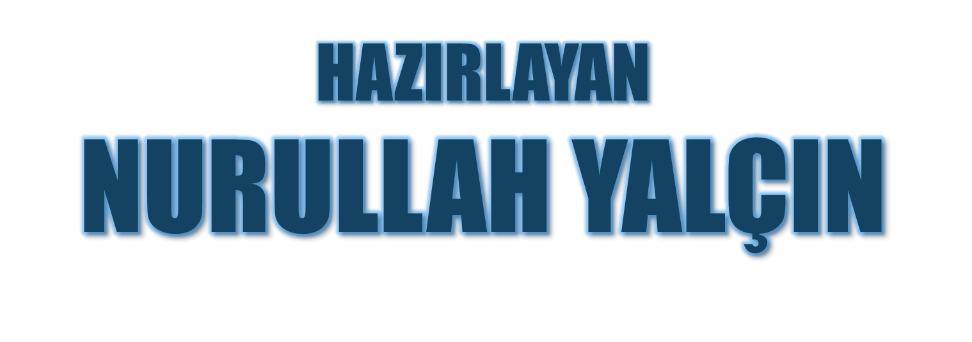 16.08.2021
Tekirdağ/Çerkezköy